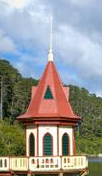 Wellington Places
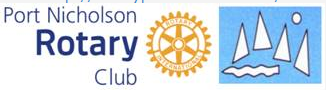 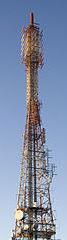 1 Island Bay		
2 Makara

3 Zealandia

4 Mt Kau Kau transmission mast

5 Somes/Matiu Island

6 Pencarrow Lighthouse

7 Central Park, Brooklyn

8 Seatoun

9 Red Rocks

10 Oriental Bay boatsheds

Wildcard Bolton Street Chapel Museum
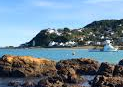 1
2
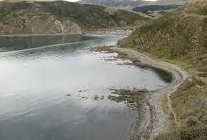 3
4
Close up on Wellington
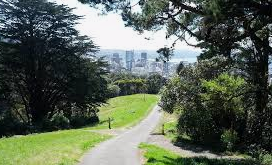 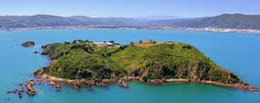 7
5
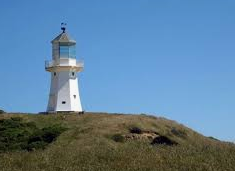 6
10
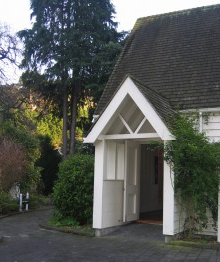 Wildcard
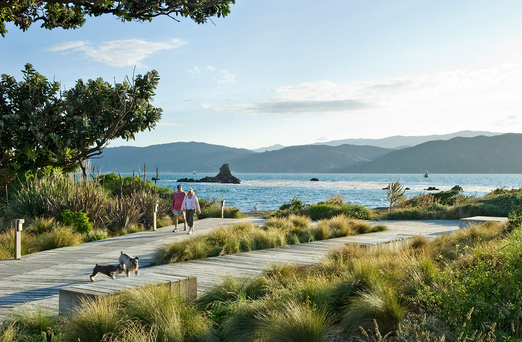 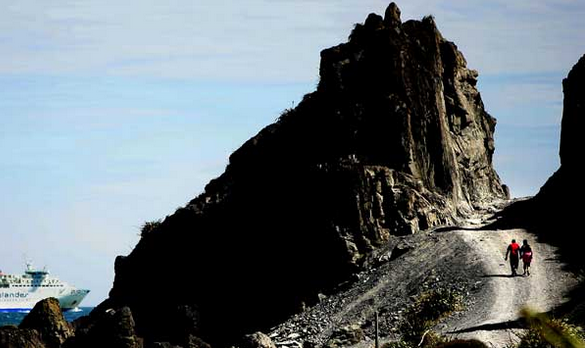 8
9
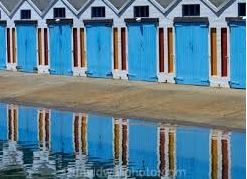 Table Quiz Instructions
Using the input from all those at your table, decide on a name, handle the pages around and complete the quiz.
Page 1
Wellington Locals
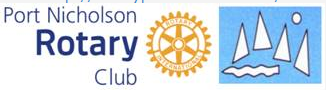 1 Selwyn Toogood	

2 Jane Campion

3 Brook Fraser

4 Bret Mackenzie(Flight of the Concords)

5 Colin McLean (aka Polyfilla)

6  Maud Basham – Aunt Daisy

7 Katherine Mansfield

8 Melissa Moon

9 Grant Batty

10 Sister Susan Aubert

Wildcard:   Alfred Brandon (Mayor of Wellington 1894)
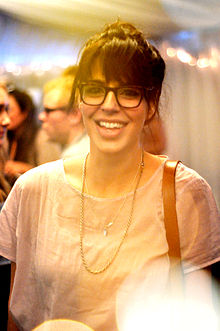 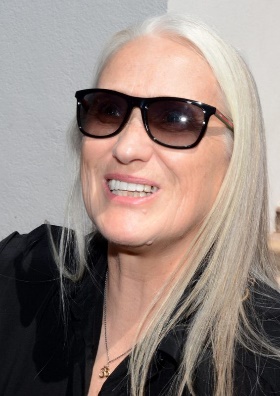 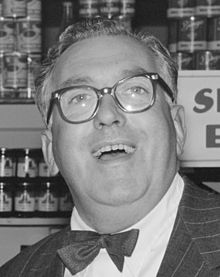 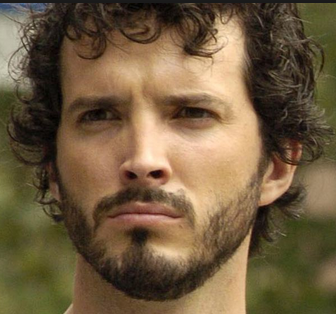 4
1
2
3
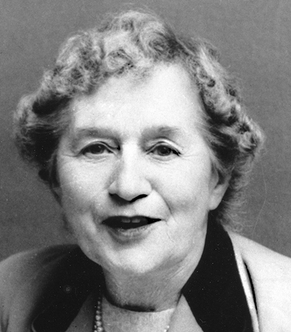 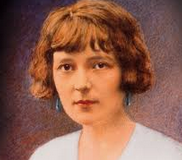 6
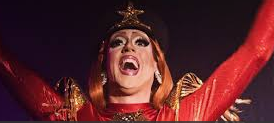 5
7
10
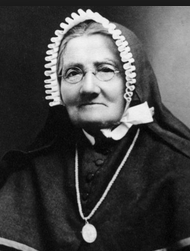 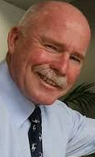 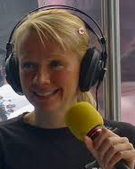 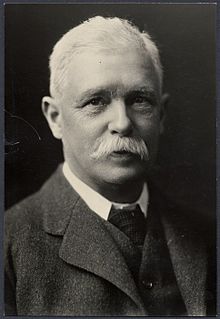 8
9
Wildcard
Page 2
Wellington Sport Celebrities
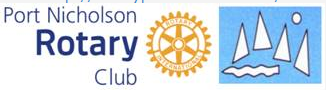 1 Chris Laidlaw - Rugby

2 Billy Graham - Boxing

3 Gavin Larsen - Cricket

4 Amelia Kerr - Cricket

5 Nick Willis - Athletics

6 Dane Coles - Rugby

7 Anne Hare- Athletics

8 Christin Cullen - Rugby

9 Michael Campbell - Golf

10 Devon Conway - Cricket

Wildcard Bruce Murray - Cricket
Provide both name and sport
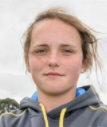 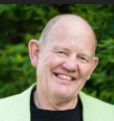 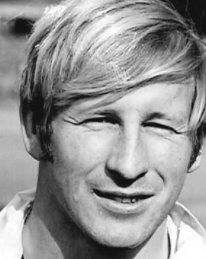 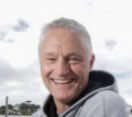 10
3
4
2
1
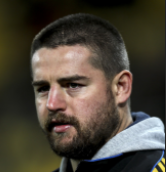 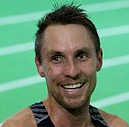 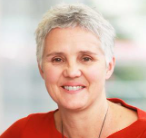 5
6
7
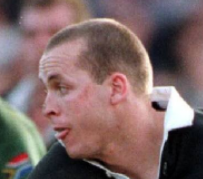 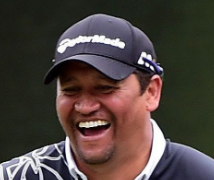 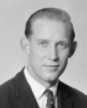 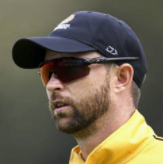 9
8
Wildcard